МБДОУ Чановский детский сад № 5
Конкурс зимних участков
 «Снежное зодчество»
Участники конкурса: дети и родители 
средней группы , 
воспитатели: Петрова Елена Владимировна
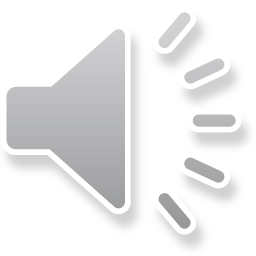 Актуальность:
Во всестороннем развитии ребенка важноеместо занимает физическое воспитание.Длительное пребывание на свежем воздухе в любое время года чрезвычайно полезно и необходимо для укрепления здоровьядошкольников. Создание снежных построекобогащает зимнюю прогулку, помогаетвоспитателю рационально организоватьвремя пребывания детей на свежем воздухе, создать условия для развития ихсамостоятельной игровой, художественно – творческой и познавательной деятельности,двигательной активности.
Актуальностью конкурса является: созданиеусловий для укрепления связи с семьямивоспитанников группы, творческого подхода к формированию снежных построек на участке для проведения зимних прогулок.
• Цель : 
Создание снежного городка для активизации двигательных навыков дошкольников. Организацияпространства участка детского сада.

• Задачи: 
 Активизация творческогопотенциала родителей в процессе создания снежных построек. Расширятьпредставления детей о способахиспользования снежных построек.
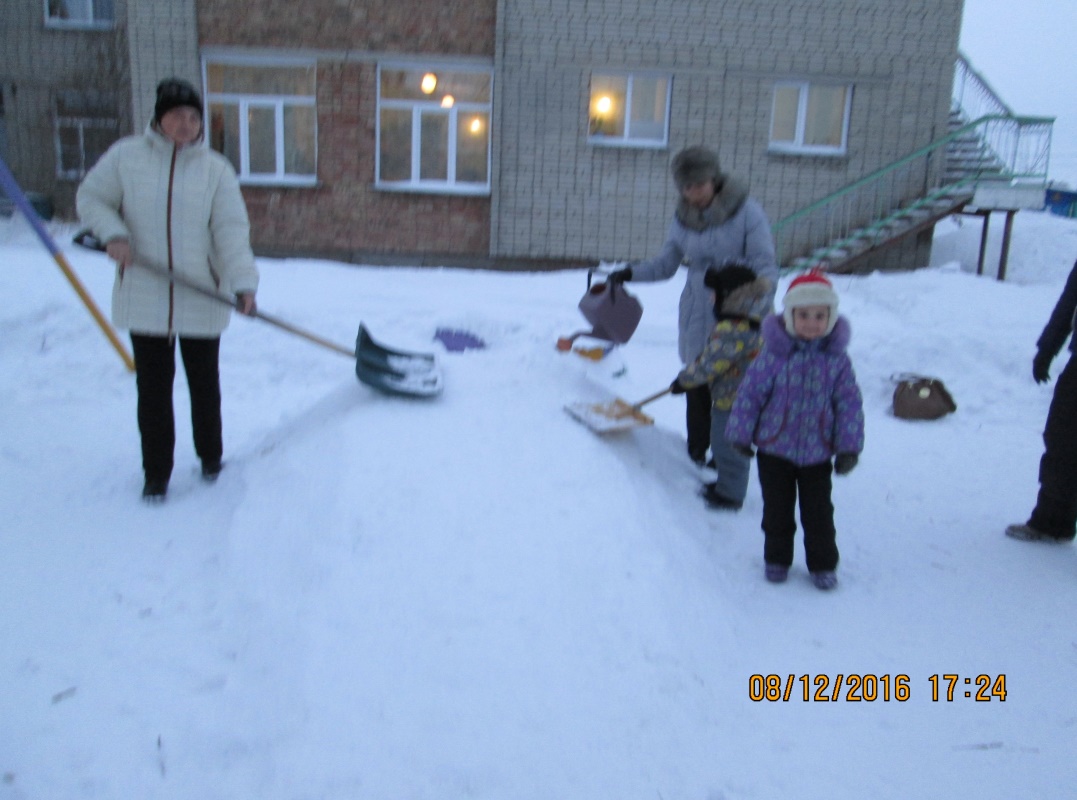 Спросите девчонок и мальчишек из нашего детского сада, за что они любят зиму? И они вам ответят: - За пушистый снежок, за веселые, нарядные горки, за сказочные городки и крепости, за забавных героев на своих участках. Сибирская зима не обходится без сюрпризов. То сильные морозы, то снегопады один за другим, как будто зима открыла настежь свои снежные закрома. И по мере роста сугробов у взрослых и детей начинает бурно работать фантазия. 
 
               
                   Мы лопаты в руки взяли,
                   Нагребли в кучи снежок.
                  Мы лепили, мы старались,
         Получился у нас спортивный снежный  
                               городок.
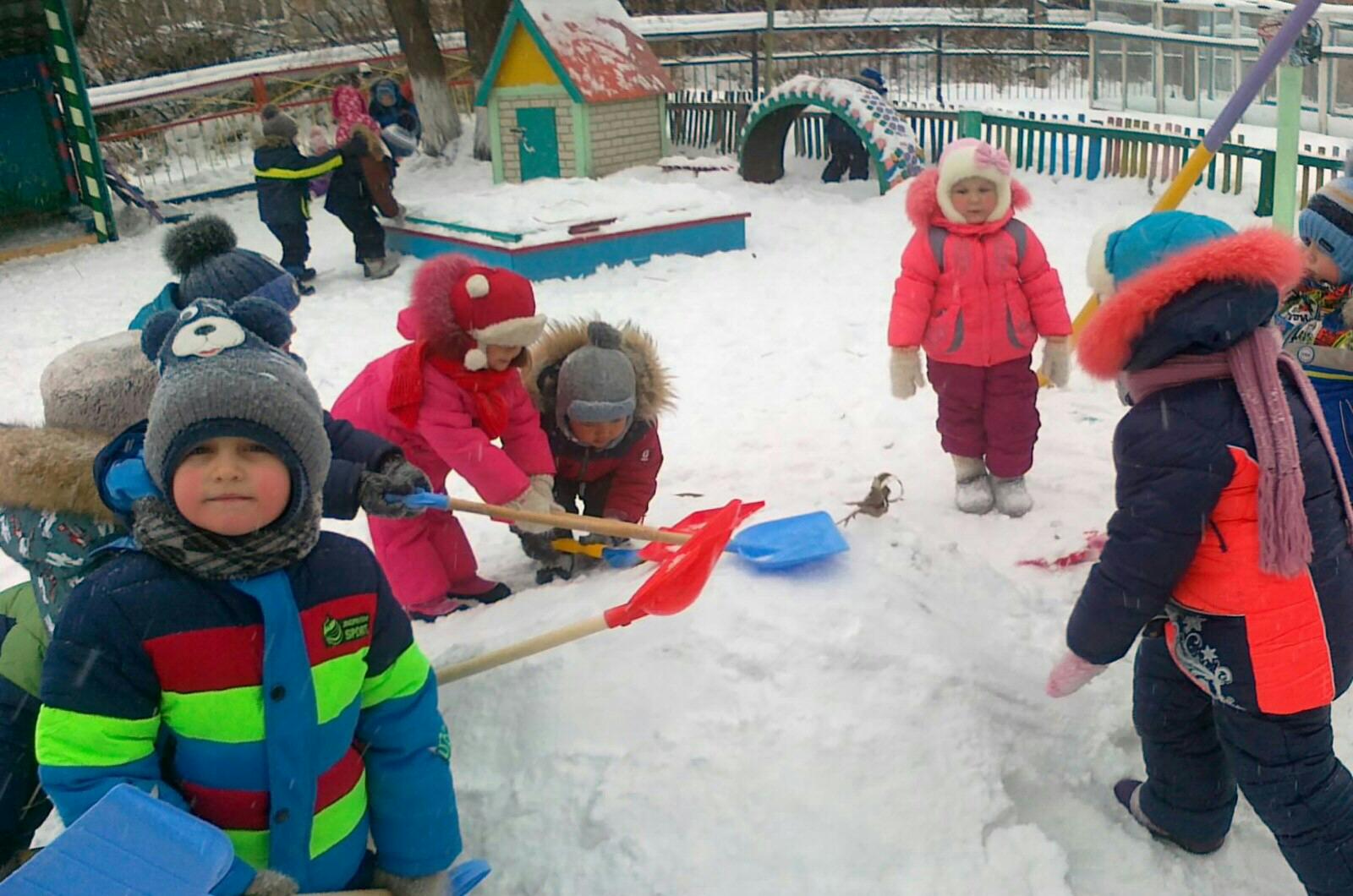 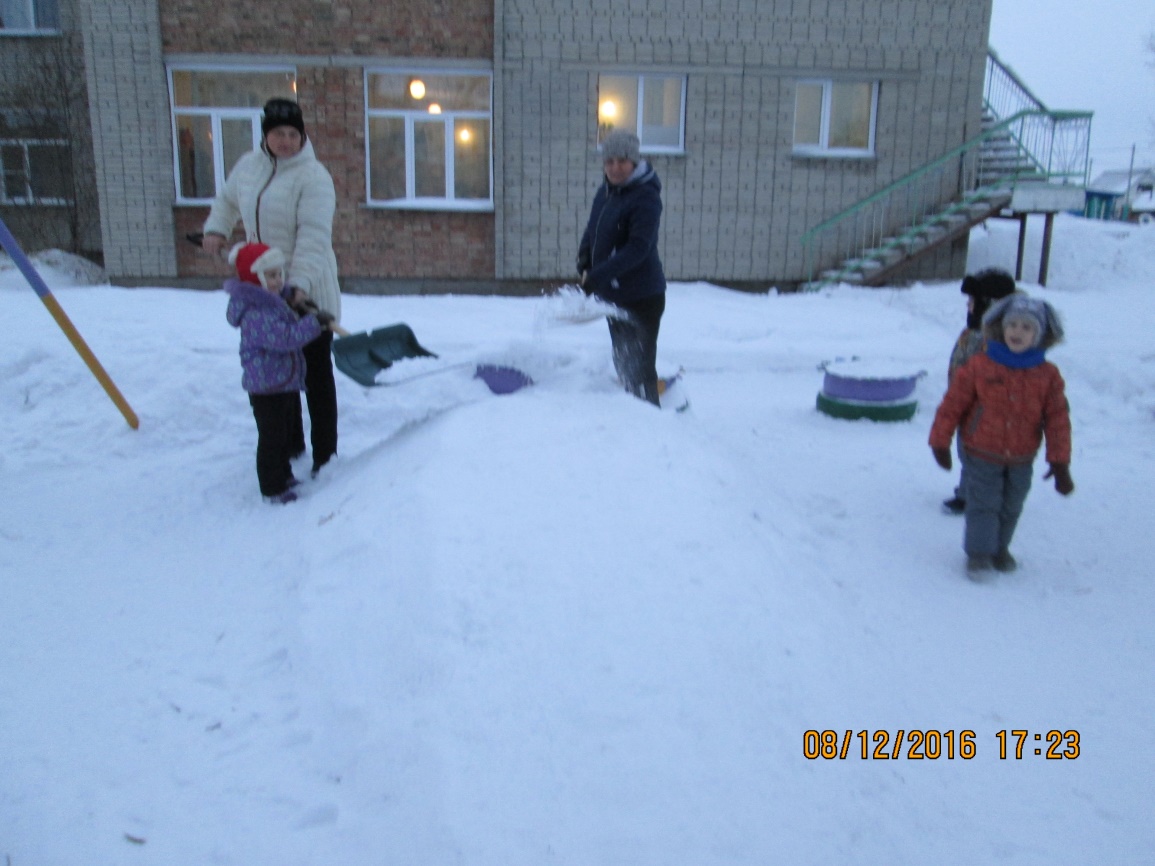 С  горки ледяной помчимся,
Пусть захватывает дух, 
А мы скользим и веселимся 
И мороза не боимся.
Щечки красные горят, глазки весело
  блестят…
Ах, ты Зимушка-зима, очень рада 
    детвора!
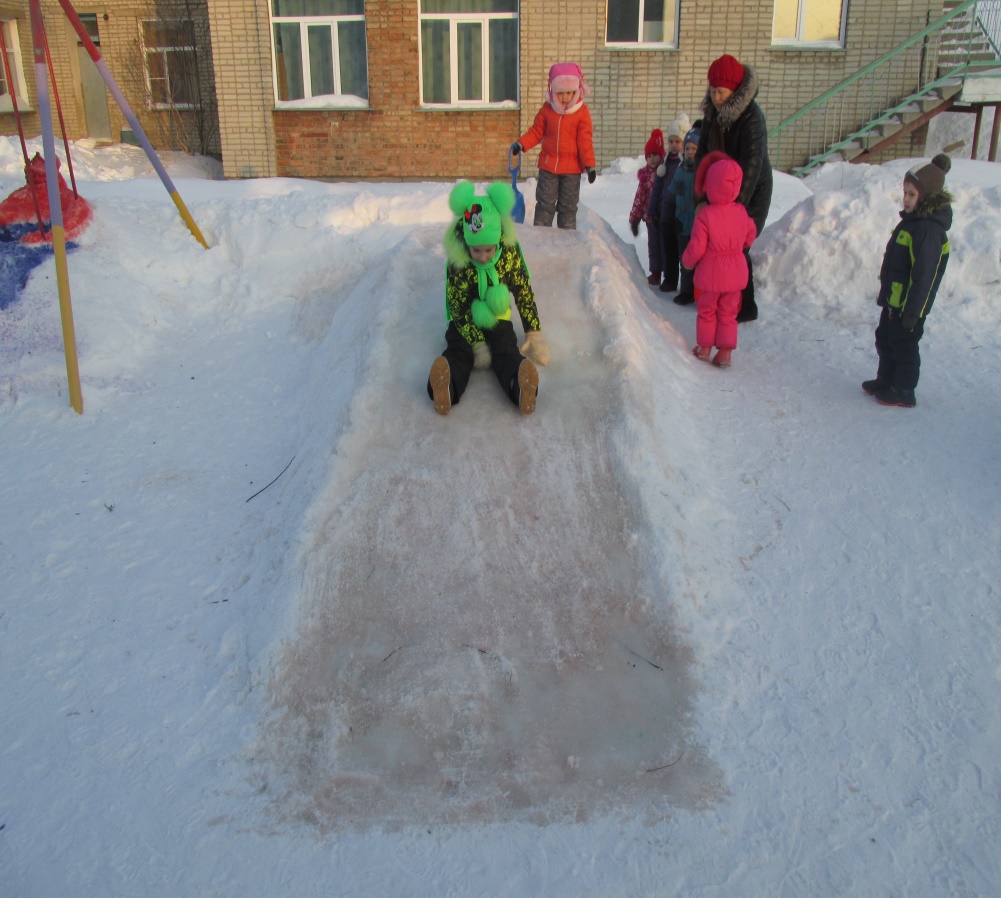 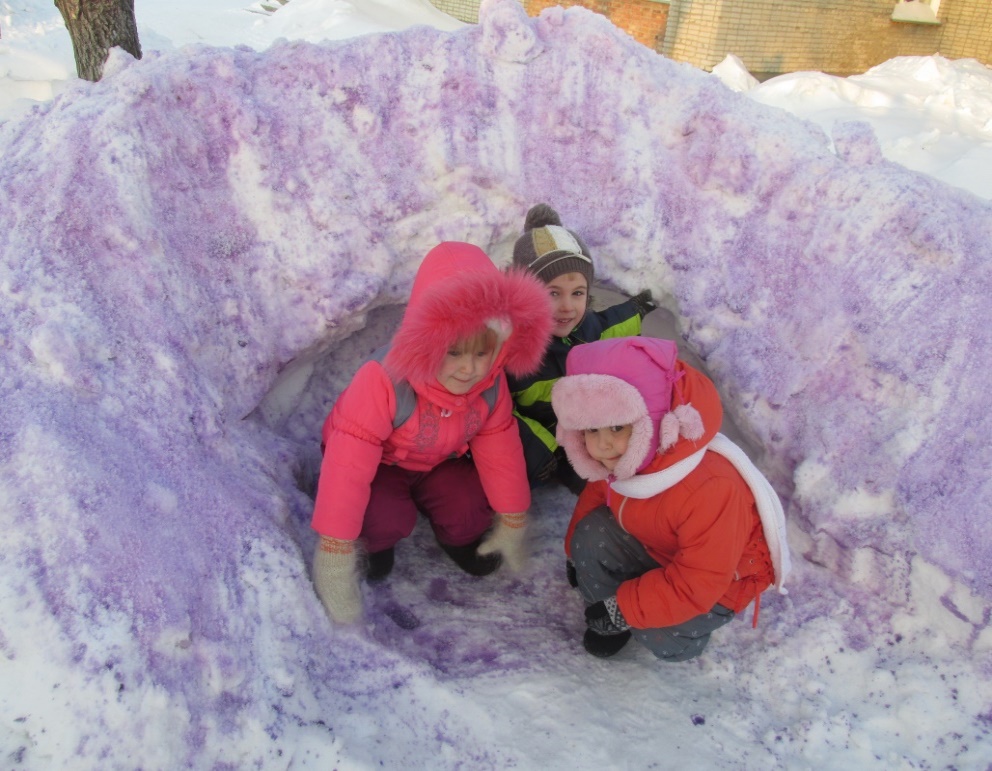 Что за снежная гора?-
Это пещера для вас, детвора!
Мы в пещере отдохнем,
И гулять опять пойдем.
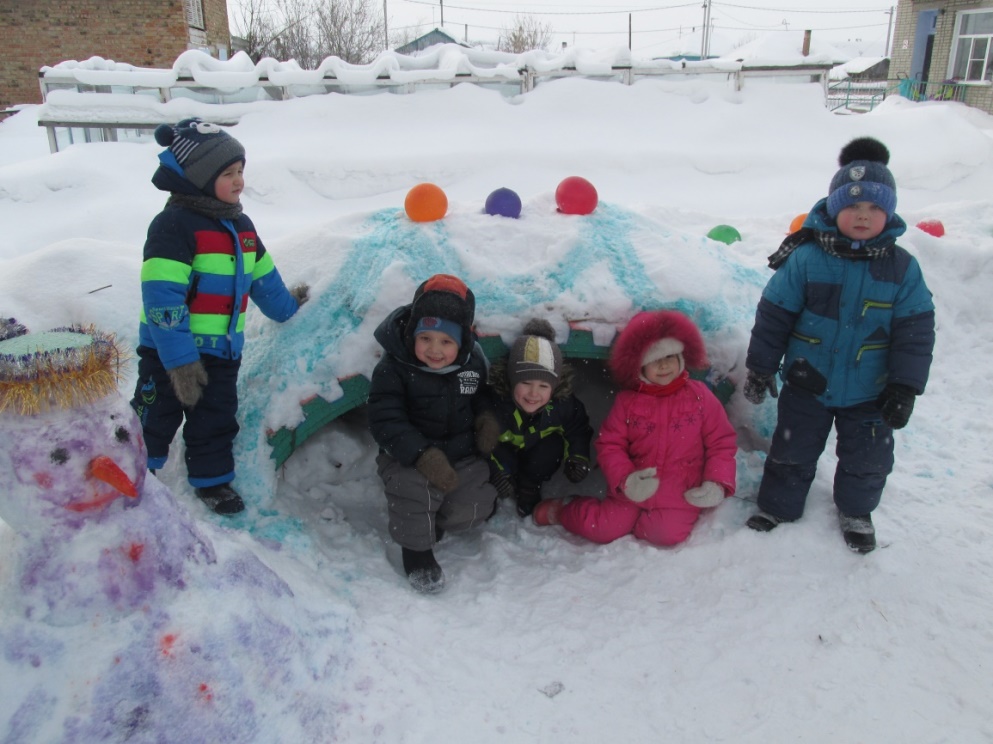 Без снежной бабы нам нельзя,
Веселит нас всех она.
Нос морковка и метла,
Наша баба ожила.
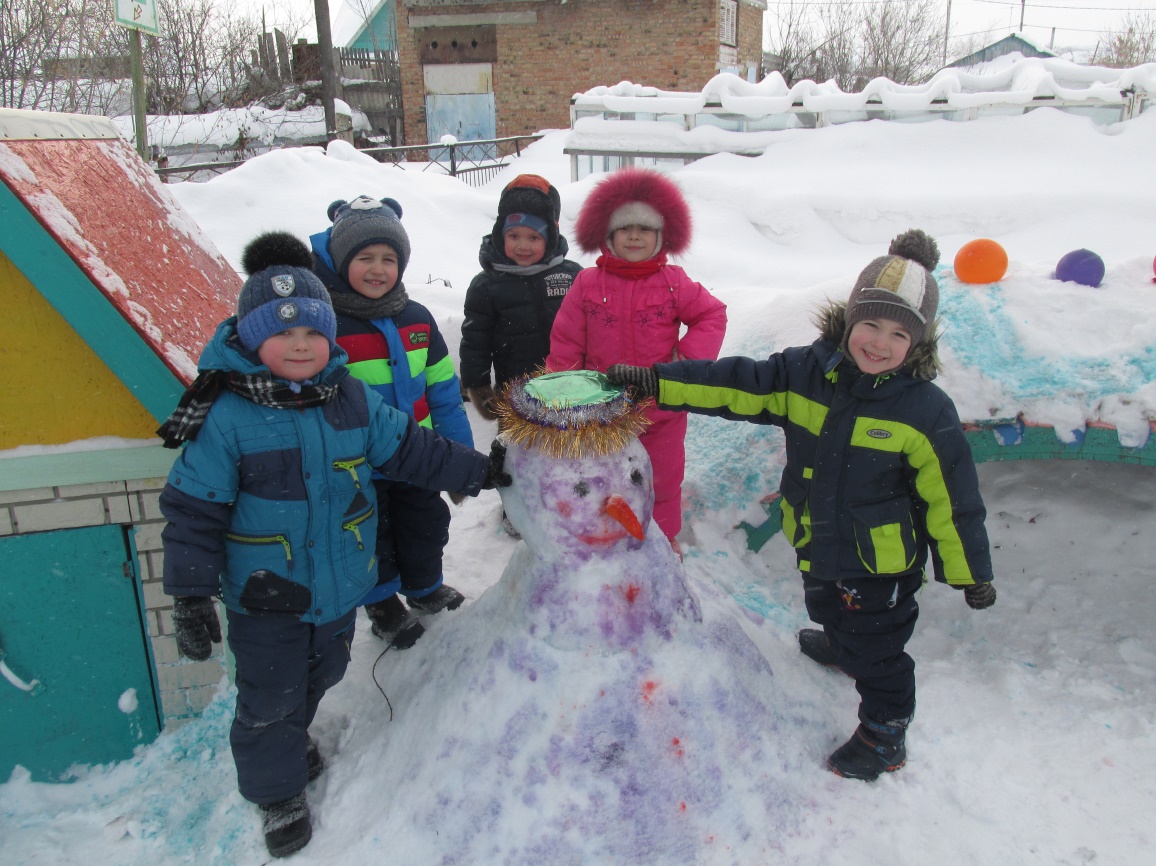 Рядом с ней с морских глубин,
Осьминог выплыл  один,
Щупальца расправил вниз,
Сосчитайте сколько их?
А затем перешагнем их и опять играть пойдем.
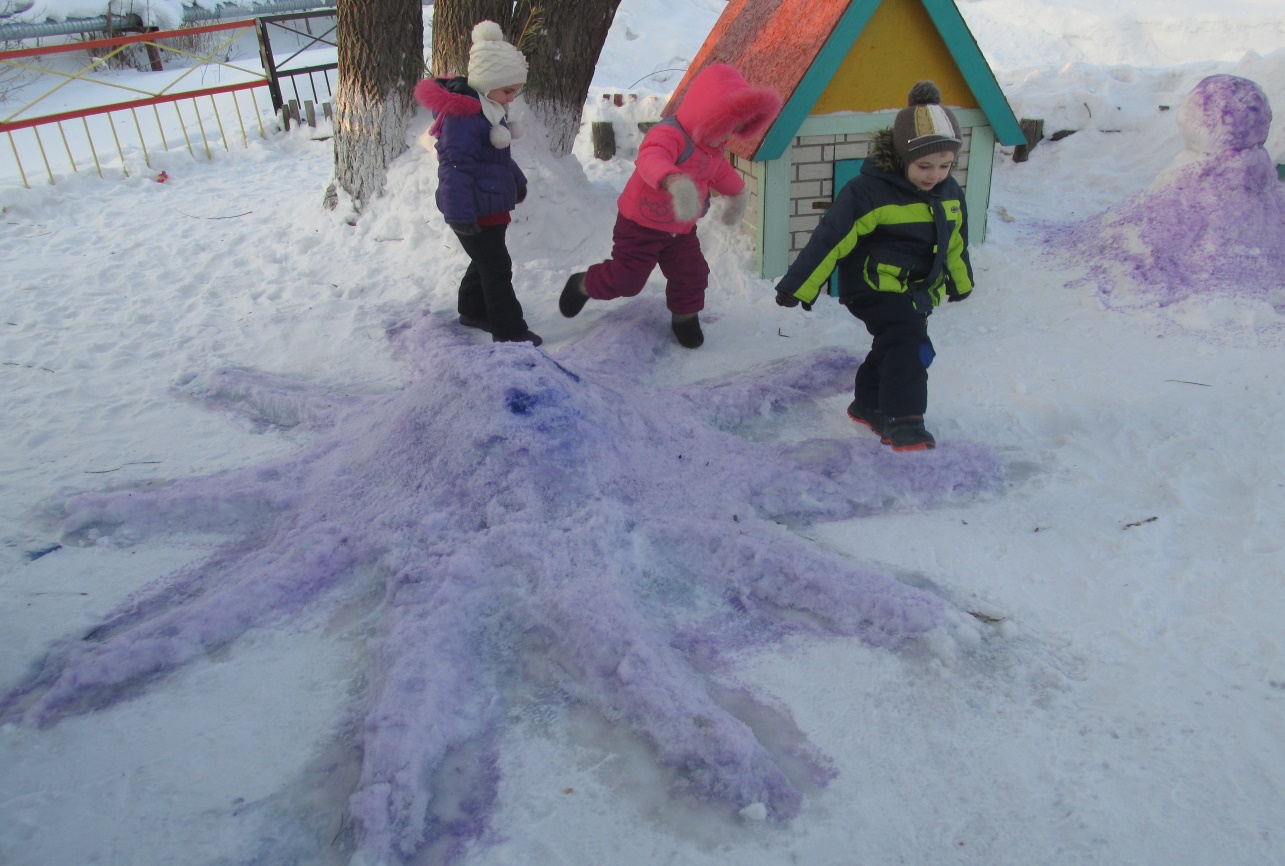 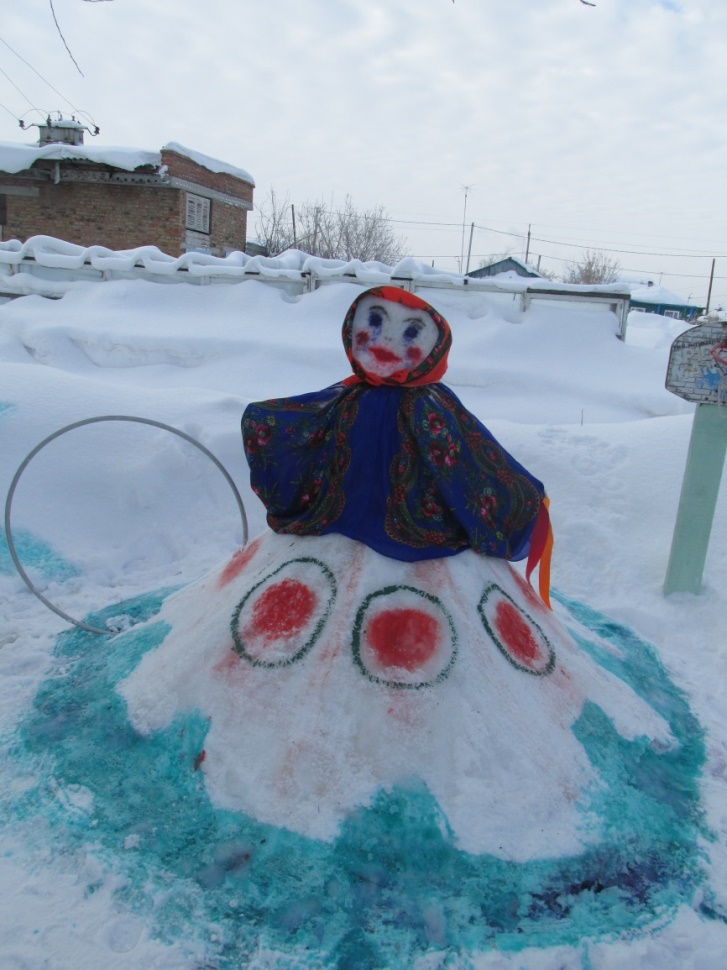 Вот и барышня-красавицаВсем нам мило улыбается!
Нарядилась в сарафан,
Бусики одела, губки бантиком она
 не сидит без дела.
Приглашает в хоровод, в обруч пролезай-ка,
Веселись, честной народ! 
Сегодня будет жарко!
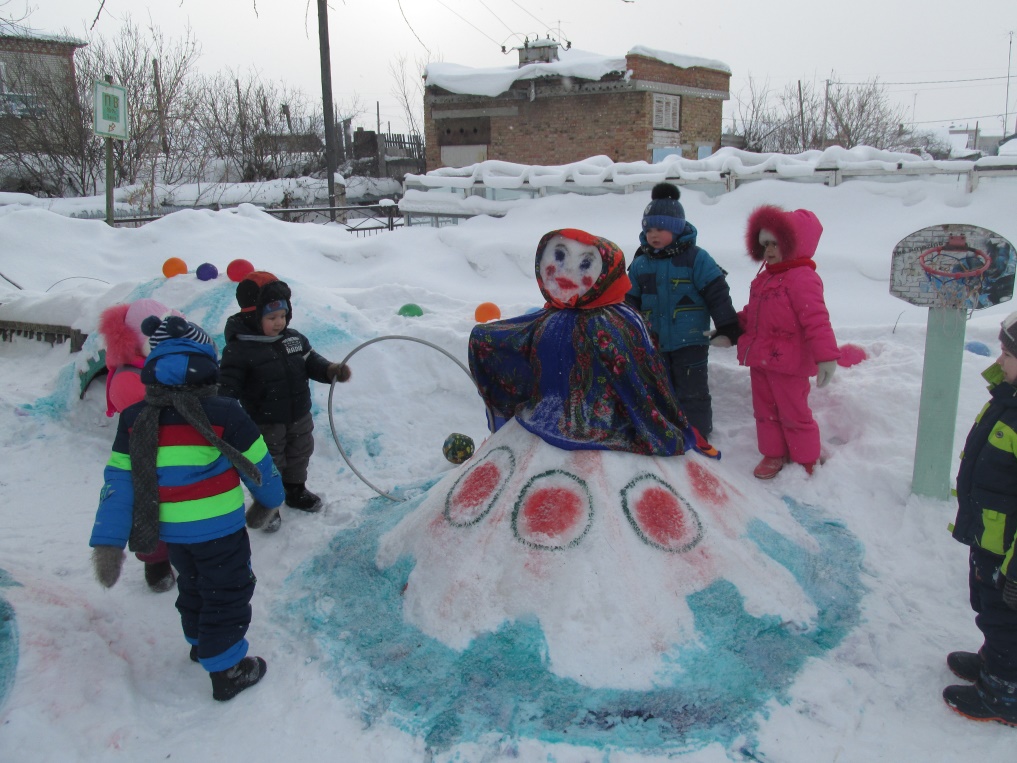 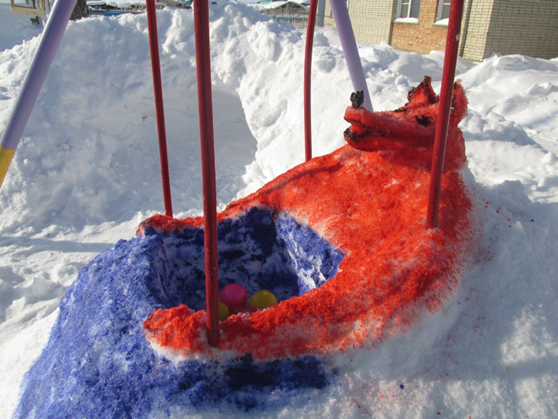 На прогулке в зимний день,
Погулять совсем не лень.
Будем мы снежки метать,
Чтобы в цель нам попадать.
А поможет нам лисичка,
Наша рыжая сестричка.
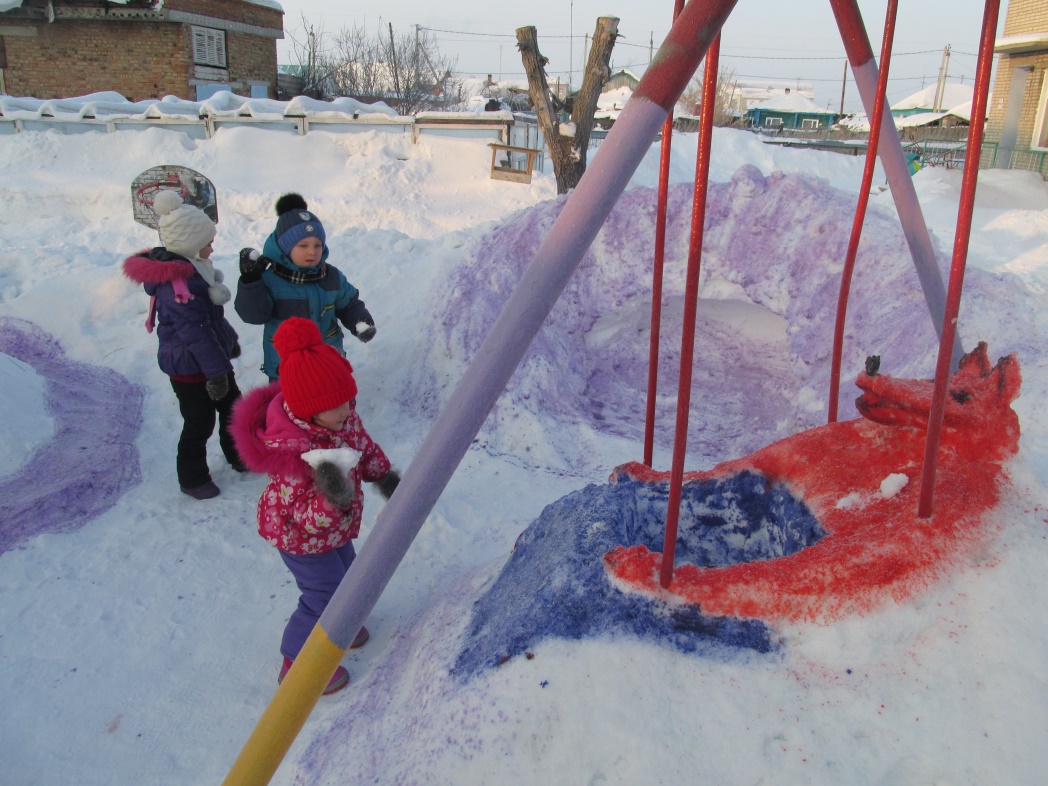 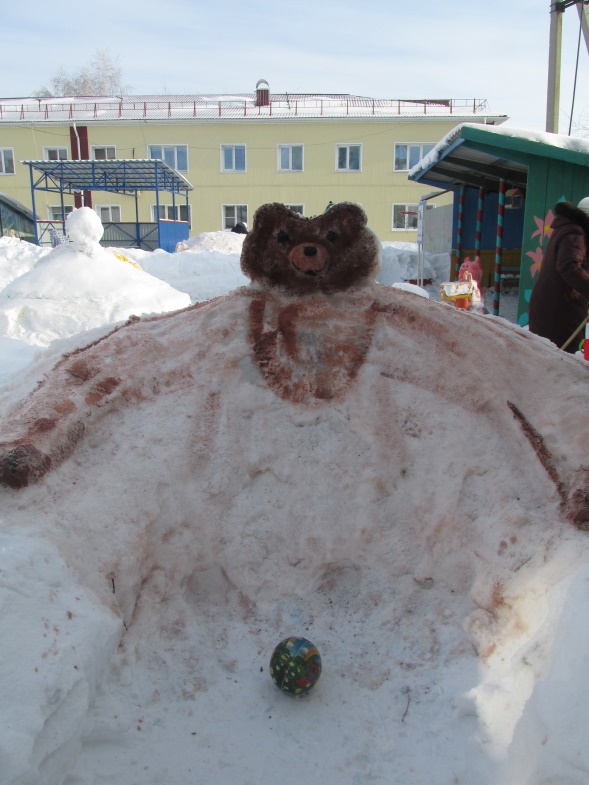 Мы пройдем немного дальше,
К мишке в гости мы придем.
Мячики свои возьмем,
«Мишенке» голы забьём!
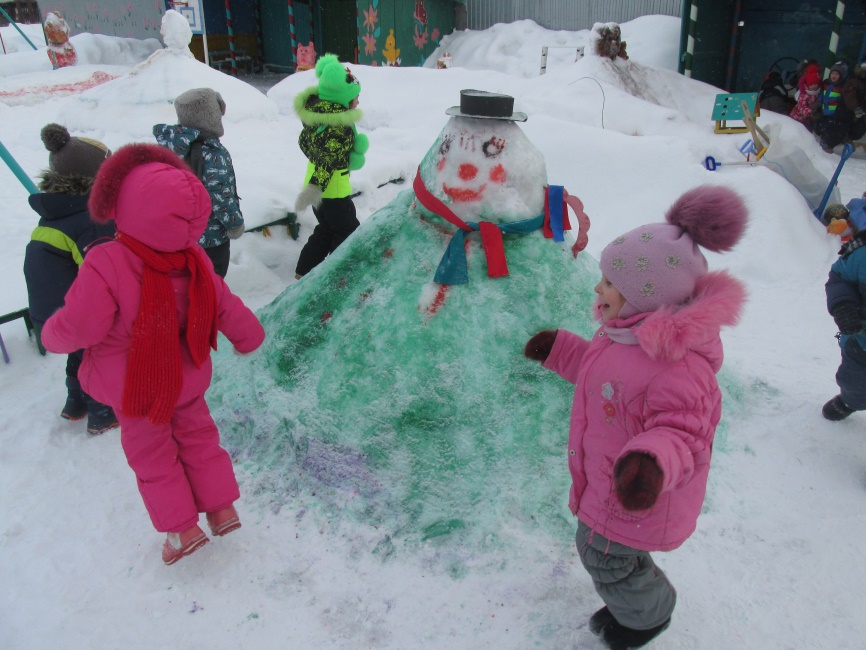 Дальше клоун наш стоит,
Он детей к себе манит,
Будем прыгать и скакать,
Свежим воздухом дышать!
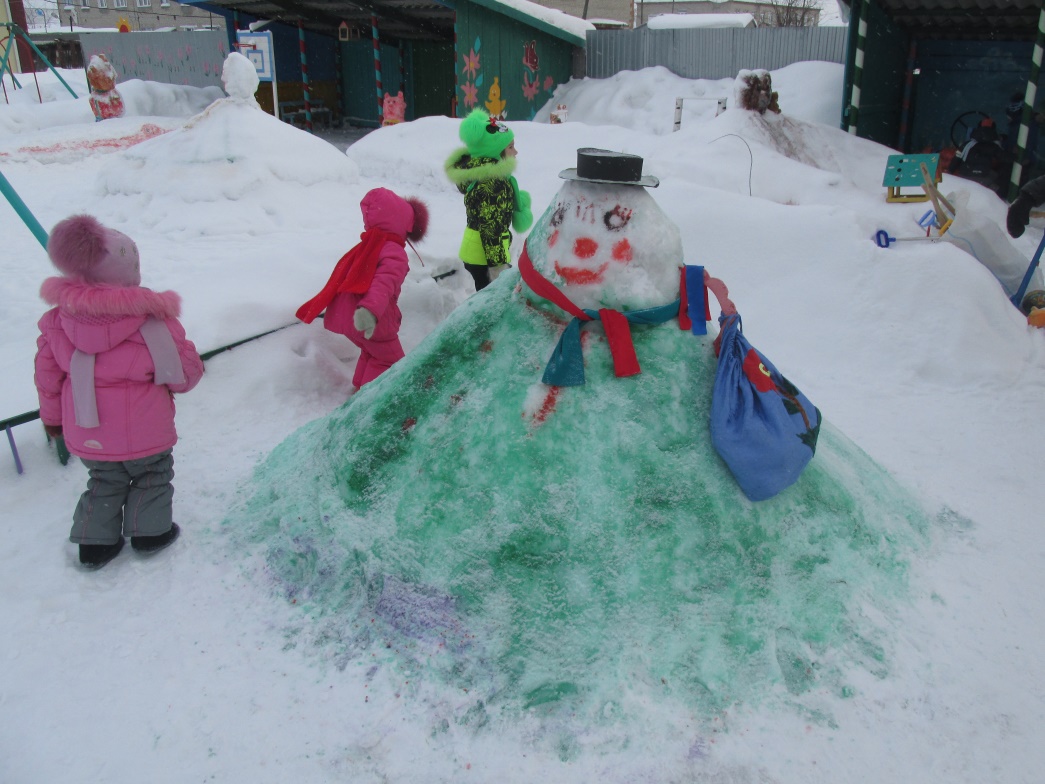 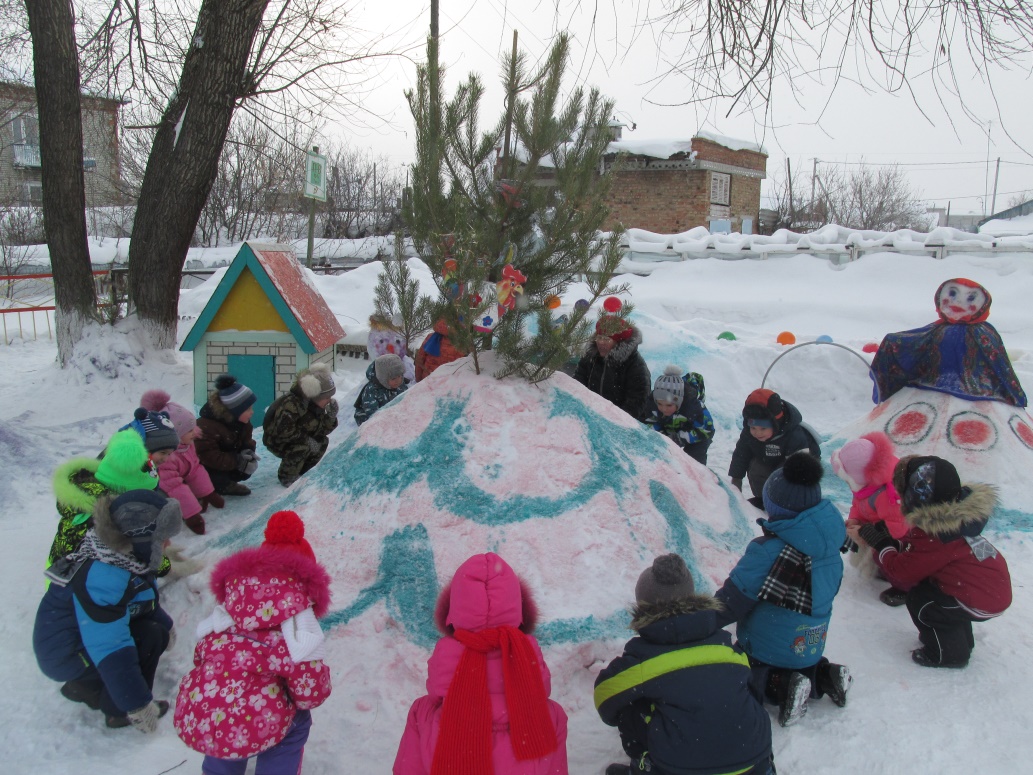 А вот и ёлка у крыльцаВся украшена она:
Вокруг  ёлочки  пойдем
Хоровод  мы заведём.
Будем песни петь, играть
И ребяток забавлять!
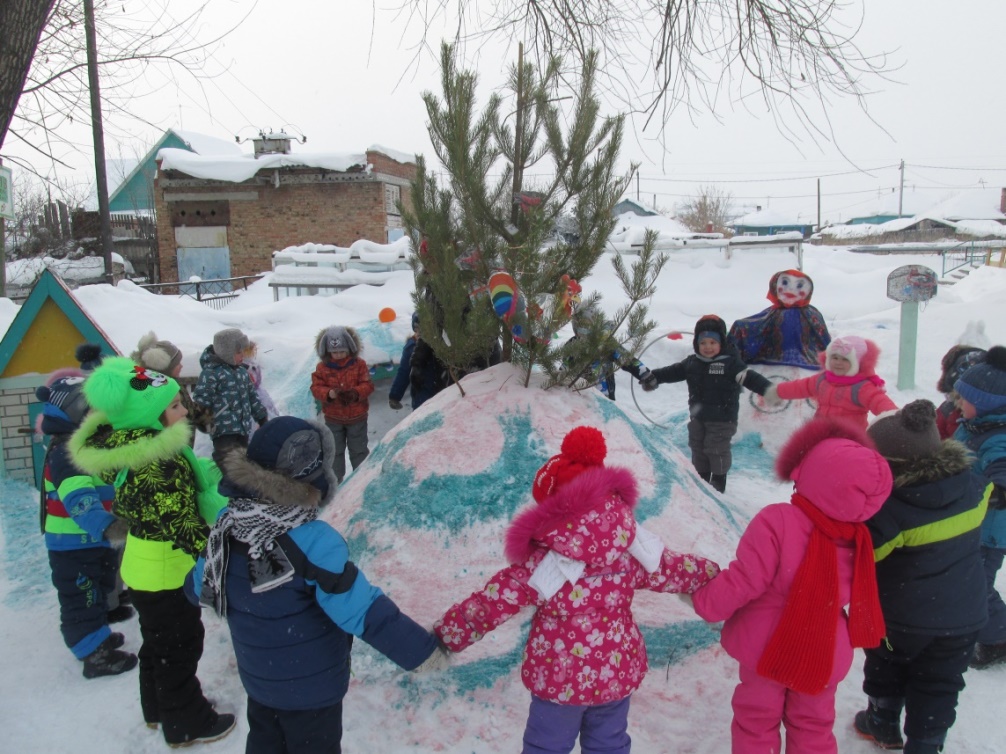 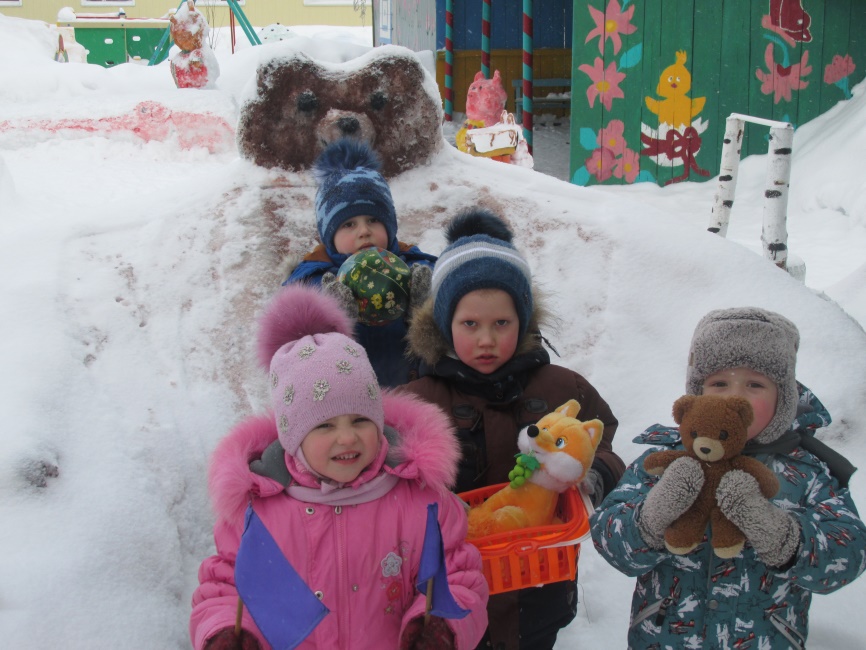 В средней группе, на участке
Детям некогда скучать:
Можно на горке покататься, 
песни петь и танцевать!
Городок у нас на славу.
Пригодится для забавы!
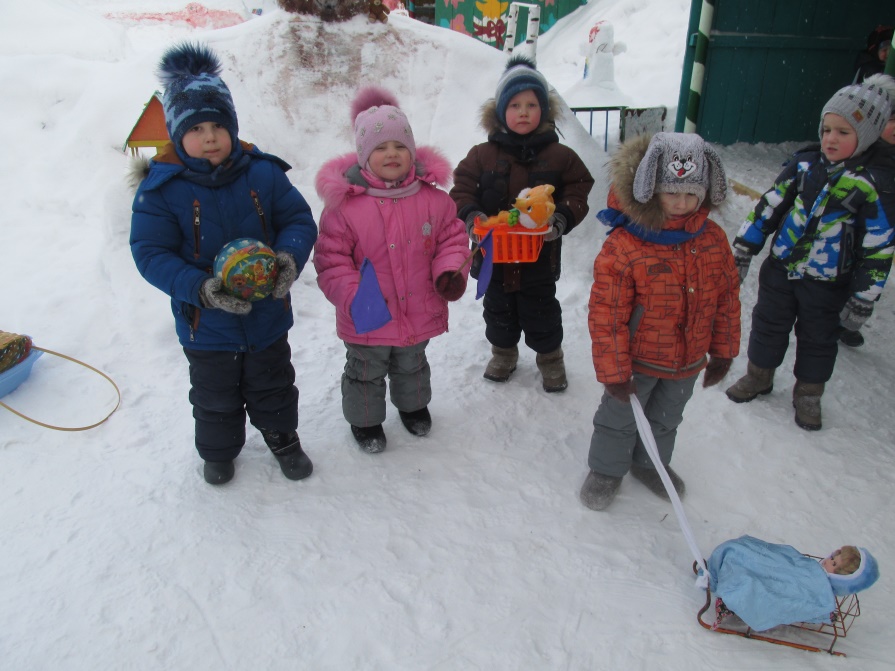 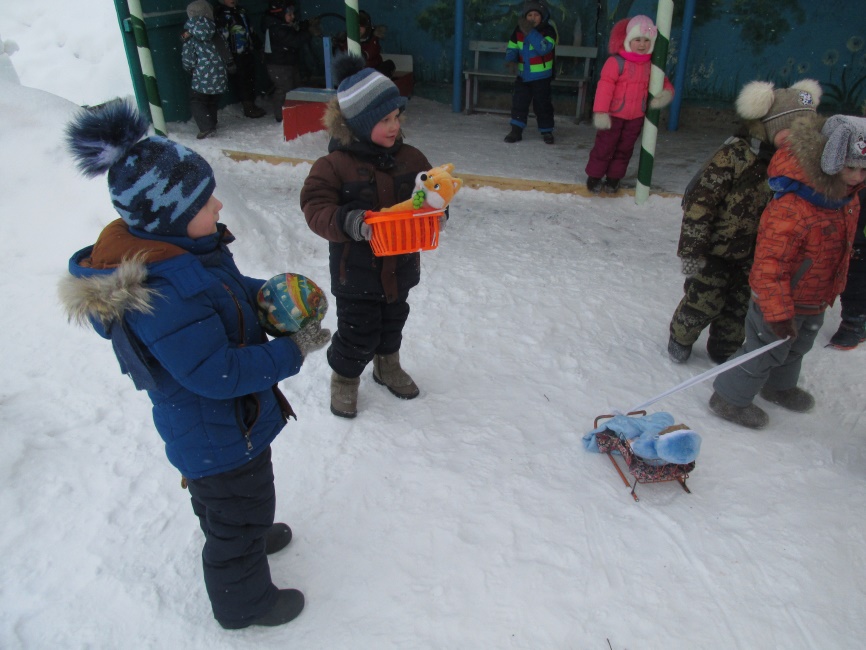